Информационно-аналитическая справка по реализации СРШ  КГУ СОШ №74
Октябрьского района города Караганды                         за 2016-2017 г.г
ОБЩИЕ ДАННЫЕ
КОММУНАЛЬНОЕ ГГОСУДАРСТВЕННОЕ УЧРЕЖДЕНИЕ 
«СРЕДНЯЯ ОБЩЕОБРАЗОВАТЕЛЬНАЯ ШКОЛА №74» АКИМАТА ГОРОДА КАРАГАНДЫ ГОСУДАРСТВЕННОГО УЧРЕЖДЕНИЯ «ОТДЕЛ ОБРАЗОВАНИЯ ГОРОДА КАРАГАНДЫ»

Индекс, адрес  г.Караганда, 100001, ул. Бабушкина 110 а

Телефон 37-90-86, 37-90-13, 50-23-17.
Миссия школы
создание востребованного в социуме образовательного учреждения с современной системой управления, - высокопрофессиональной педагогической командой, - педагогически насыщенным образовательным процессом, ориентированным на реализацию современных задач общего образования и удовлетворение образовательных запросов учащихся и их семей, - безопасным и комфортным образовательным пространством, предусматривающим охрану и развитие здоровья участников образовательных отношений, - информационной открытостью для взаимодействия с социумом, что в совокупности создает оптимальные условия для формирования духовно-нравственной, социально и профессионально адаптированной личности гражданина Республики Казахстан.
ЦЕЛЬ СРШ
создание условий для обеспечения позитивной динамики развития   школы как открытой инновационной образовательной системы, обладающей высокой конкурентоспособностью, способствующей развитию образовательной среды города и ориентированной на подготовку выпускника, адаптированного к современному социуму, формирование у школьников духовно-нравственных ценностей Общенациональной патриотической идеи «Мәңгілік Ел» .
Стратегические направления СРШ
Обепечение профессионального развития педагогов через использование новых подходов к преподаванию и обучению.
Обеспечение равного доступа к качественному среднему образованию, формирование интеллектуально, физически, духовно развитого и успешного гражданина.
Формирование у школьников духовно-нравственных ценностей Общенациональной патриотической идеи «Мәңгілік Ел» и культуры здорового образа жизни
Выбор стратегических направлений развития школы
В ходе проблемно-ориентированного  анализа были выделены противоречия:
            Значительная часть  педагогов школы ориентирована на традиционные подходы к преподаванию и обучению и  не владеют достаточно высоким уровнем развития компетенций, необходимых для формирования у школьников  навыков 21 века. А современная система образования требует «нового учителя», способного к устойчивому развитию и самообразованию, так как только творчески работающий учитель, открытый к инновациям, способен реализовывать идеи компетентностного подхода к образованию. Поэтому необходимо обеспечить профессиональный рост педагогов через непрерывное обучение.
           Подходы педагогов школы к преподаванию, основанному на  передаче готовых знаний, не способствуют формированию ключевых компетенций школьников.        Основным результатом образования сегодня  является компетентность, выражающаяся в готовности личности эффективно мобилизовать внутренние и внешние ресурсы для достижения поставленной цели на основе знаний, умений, навыков. Поэтому, необходимо с целью формирования ключевых компетенций учащихся, повысить качество проводимых уроков посредством создания коллаборативной среды обучения и использования новых подходов в преподавании и обучении.
Для решения вышеперечисленных стратегических направлений были поставлены следующие задачи:
освоение и активное внедрение в УВП  инновационных технологий, отвечающих требованиям компетентностно- ориентированного образования.
Совершенствование внутришкольной системы управления качеством образования на основе деятельностно-компетентностного подхода. 
Внедрение  образовательных  технологий,  направленных  на  развитие ключевых компетенций обучающихся, системного использования активных и интерактивных методов обучения 
Создание творческой образовательной среды, в которой формируется активная самостоятельная личность с высокой самооценкой.
Содействие учащимся в освоении культурных ценностей общества, в котором они живут, и способов самоопределения в них.
Этапы реализации программы
Первый этап (2016 – 2017 учебный год) – аналитико-проектировочный: 
Определение стратегии и тактики деятельности. 
Эффективное профессиональное развитие педагогического коллектива через обучение и практику. (Семинары, круглые столы, коучинги,менторинг, мастер-классы и т.д.). Организация исследовательской и рефлексивной деятельности педагогического коллектива.
Проект «Компетентный учитель – компетентный ученик»
Ожидаемые результаты
обеспечить консультативно-методическое сопровождение педагогов 
Формирование необходимых знаний в области теории компетентностного образования
Формирование навыка критического осмысления целостной образовательной деятельности школы с позиции достижения функциональной грамотности 
Формирование навыка моделирования методической работы школы с позиций развития профессиональной готовности педагогов к работе на основе компетентностной парадигмы 
формирование устойчивой мотивации профессионального развития
Повышение профессионального уровня педагогов и формирование педагогического корпуса, соответствующего запросам современной жизни, «в системе образования должны произойти кардинальные кадровые изменения. Традиционный преподаватель (монополист в передаче и интерпретации необходимых знаний) уходит со сцены.  Складывается новый образ педагога: это исследователь, воспитатель, консультант, руководитель проектов».
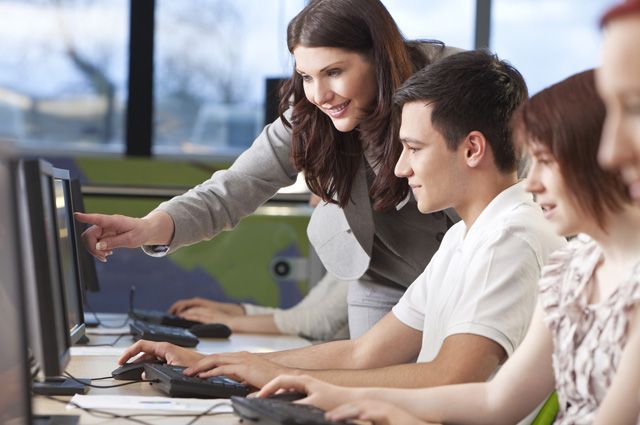 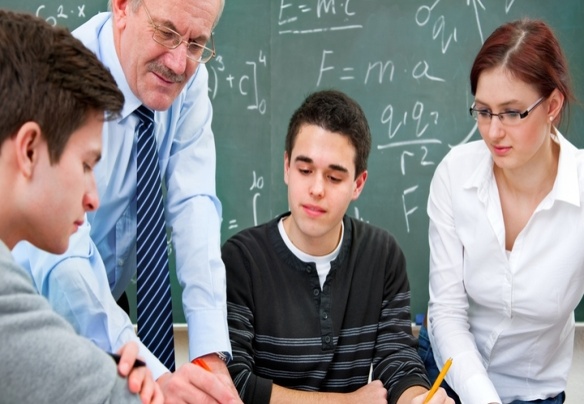 Обеспечение преемственности дошкольного и начального образования в условиях обновления содержания образования.
Использование заданий на развитие функциональной грамотности на уроках химии и биологии.
Особенности критериального оценивания учебных достижений в рамках обновления содержания образования.
Развитие речи как средство формирования функциональной грамотности учащихся в преподавании русского языка и литературы.
Игровые технологии на уроках информатики.
Организация работы с одаренными детьми в рамках урока физкультуры.
Организация индивидуальной работы с детьми на основе психологической диагностики.
Городские семинары
2016-2017
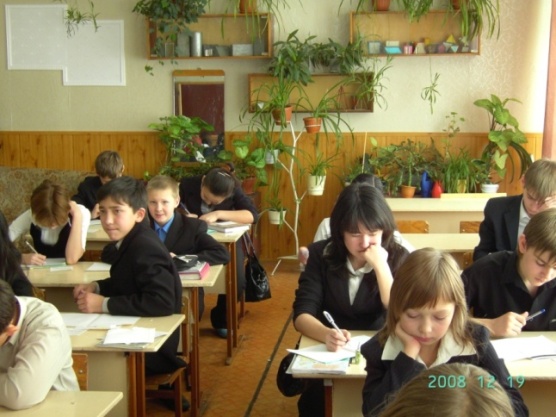 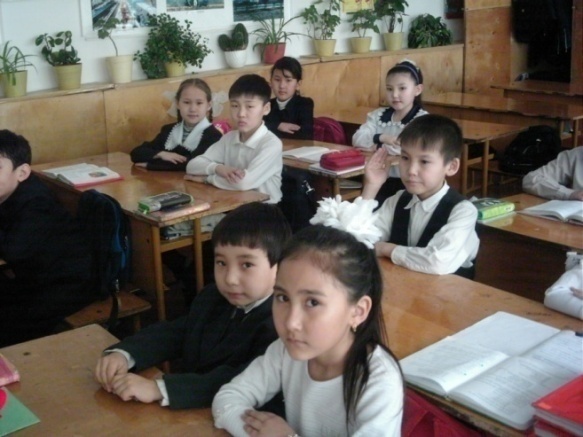 Реализация  Программы «Актуальные проблемы преемственности»
ЦЕЛЬ
ЗАДАЧИ
Причины снижения
 успеваемости
Отток отличников и хорошистов в гимназии и школ для одаренных детей
Прибытие учащихся из СШ№13 и СШ№73 со слабой подготовкой
Создать условия для развития учащихся 
Повысить ответственность учителей за результаты обучения 
Сформировать единые требования к ЗУН и обеспечить их соблюдение 
Обеспечить  обратную связь: школа - родители
Повысить  мотивацию учащихся к обучению в средней школе
реализовать единую линию развития ребенка на этапах начального и среднего школьного образования, придав педагогическому процессу целостный, последовательный и перспективный характер.
.
Проект “Программа работы со слабоуспевающими детьми”
Цель  работы
Создание условий для оптимального развития учащихся, имеющих низкие интеллектуальные способности и низкую мотивацию к учебной деятельности.
Ликвидация неуспеваемости по школе. 
Повышение уровня ЗУН учащихся на начальной, основной и старшей ступени обучения.
Повышение качества знаний учащихся по предметам.
 Повышение мотивации к обучению через различные инновационные технологии обучения.
Ожидаемый результат
Пути  преодоления трудностей:
составлен список слабоуспевающих учащихся по итогам предыдущего года обучения;	
были установлены причины отставания  слабоуспевающих учащихся через беседы с классным руководителем, психологом, встречи с отдельными родителями и беседы с самим ребенком;
составлены индивидуальные  планы работы по ликвидации пробелов в знаниях слабоуспевающих  учеников на текущую четверть;	
на заседаниях  МО регулярно  обсуждались вопросы работы  со слабоуспевающими учащимися, где педагоги  обменивались  опытом работы и предлагали рациональные пути решения проблем;
ПРОЕКТ «Я – ИССЛЕДОВАТЕЛЬ»
Возникла идея объединить детей и взрослых для обучения их исследовательской деятельности.  Программа “Я - исследователь” – интеллектуальной направленности. Она является продолжением урочной деятельности.  Программа позволяет реализовать актуальные в настоящее время компетентностный, личностно  ориентированный,  деятельностный подходы.   Основные принципы реализации программы – научность, доступность, добровольность, субъектность, деятельностный и личностный подходы, преемственность, результативность, партнерство, творчество и успех.
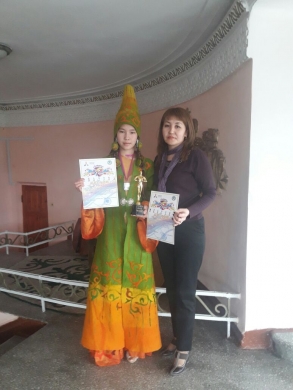 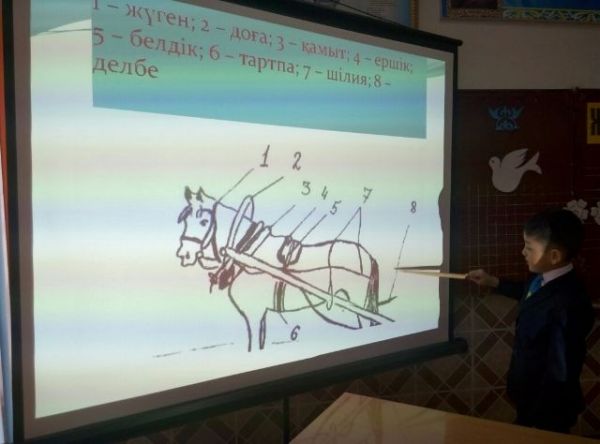 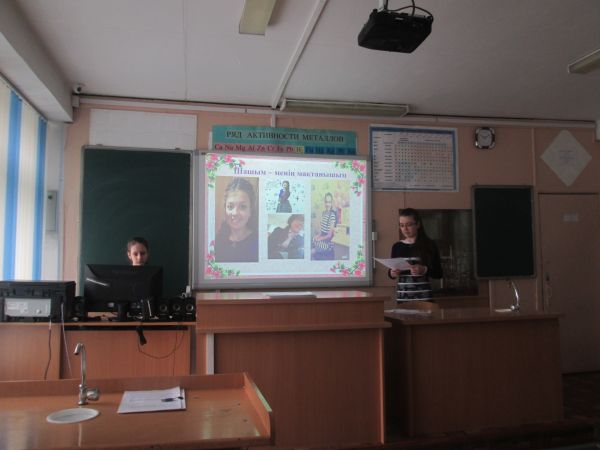 Социально-педагогический проект «Айбар»
ЦЕЛЬ
ЗАДАЧИ
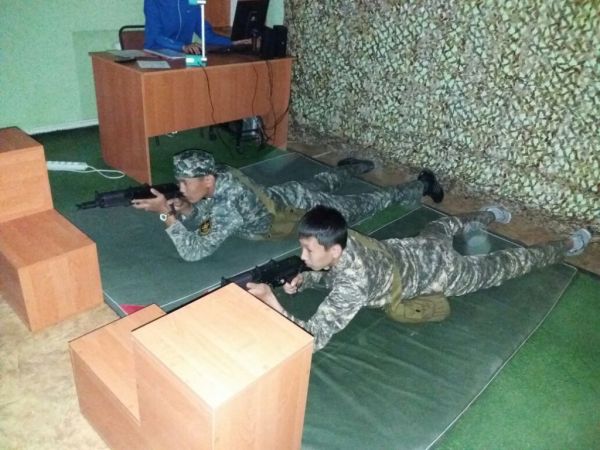 развитие системы патриотического воспитания учащихся школы, способной на основе воспитания патриотических чувств и сознания обеспечить формирование современной казахстанской модели патриотического воспитания подрастающего поколения
Создание модели сотрудничества и механизмов взаимодействия всех участников проекта; 
-Поддержка и развитие детско-юношеских инициатив, различных форм гражданской и творческой деятельности через интеграцию основного и дополнительного образования, участие в инновационных проектах.
Участие учащихся школы в военно-спортивных играх:             «Улан», «Калкан» и «Алау».
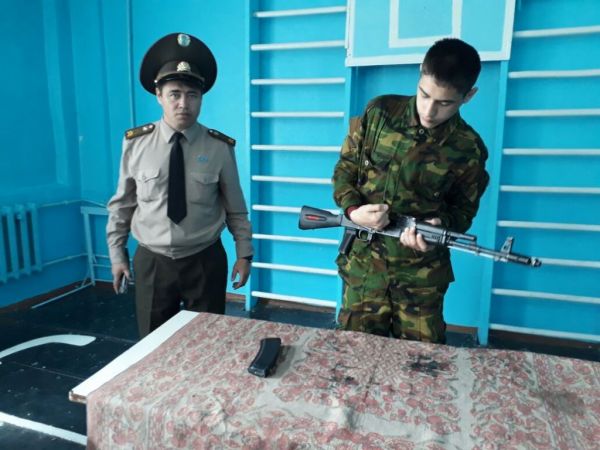 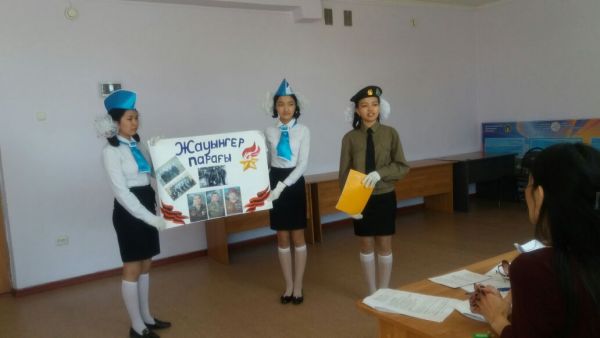 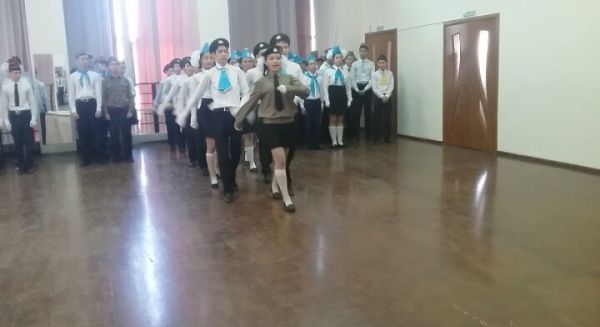 Проведение на базе СОШ № 74 районных конкурсов «Афганистан болит в моей душе» и «Защита Отечества-священный долг».
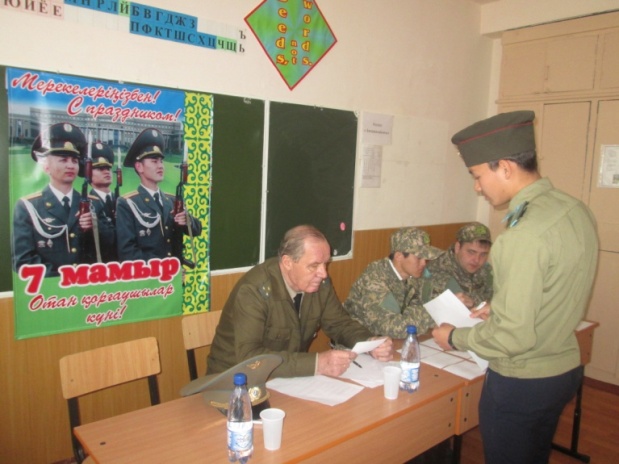 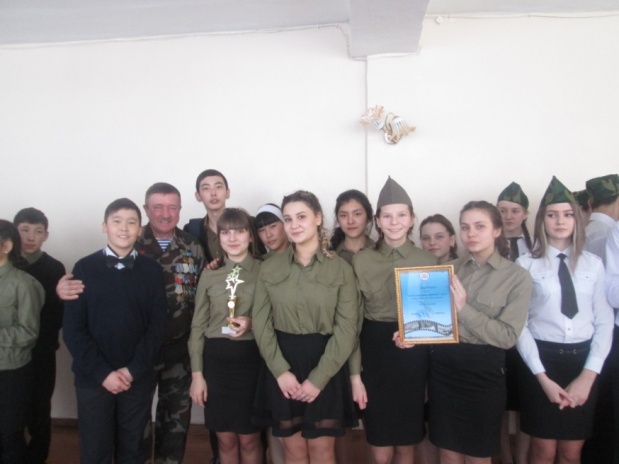 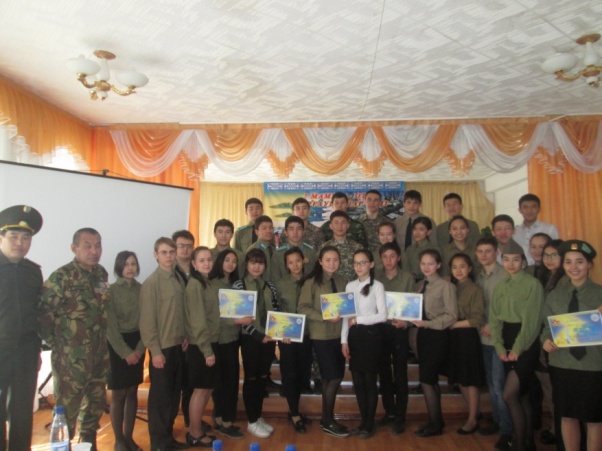 Проблемные моменты
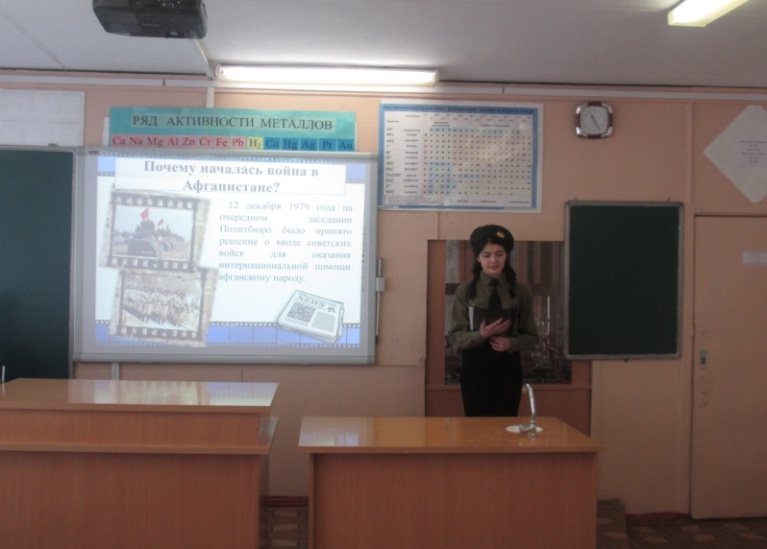 низкий уровень мотивации учащихся к участию в военно-патриотических и социальных проектах, конкурсах.
Проект школьного самоуправления «Мы»
ЦЕЛЬ
ЗАДАЧИ
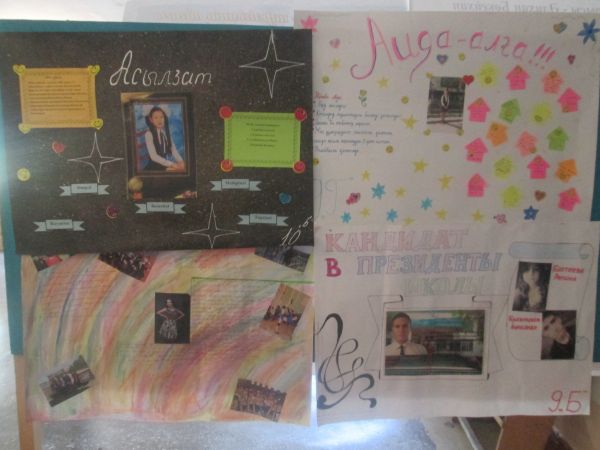 создать условия для развития творческих индивидуальных способностей личности ребенка, формирования человека с высоким самосознанием, обладающего активной жизненной позицией, способностью анализировать и самостоятельно принимать решения.
-  организовать работу актива ученического самоуправления среди учащихся школы;
-выявить учащихся  с ярко выраженными лидерскими качествами;
- разработать конкретные планы мероприятий по различным направлениям реализации лидерских качеств учащихся;
вовлечь учащихся  в разнообразную деятельность школы;
- Создать нормативно-правовую базыуученического самоуправления
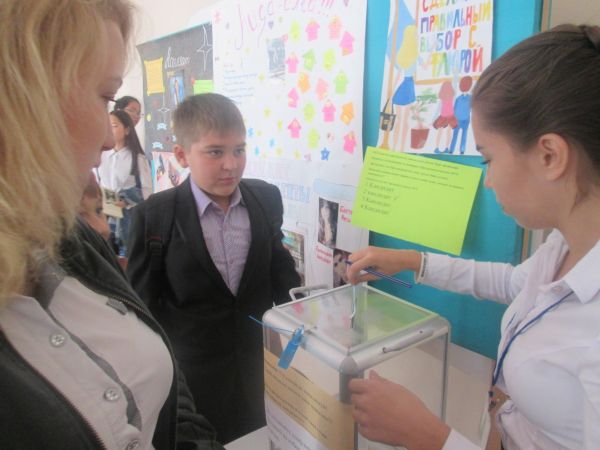 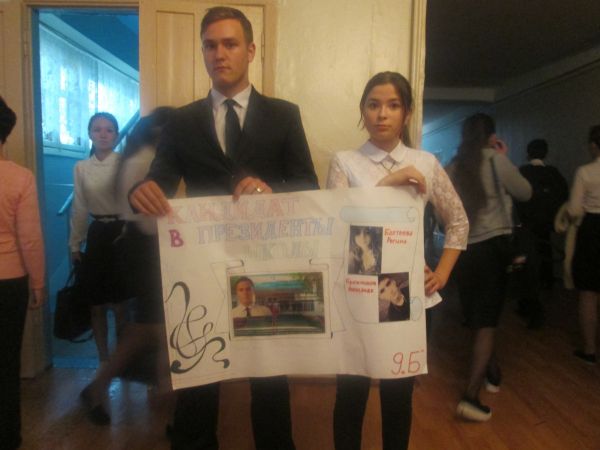 Выборы в «Совет старшеклассников»
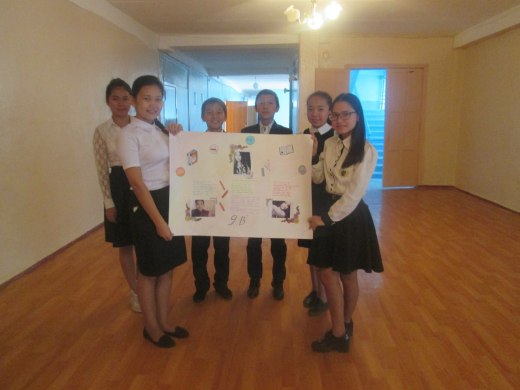 Президент «Совета старшеклассников» СОШ № 74 Юдахина Анастасия стала членом молодежного Маслихата г. Караганды.
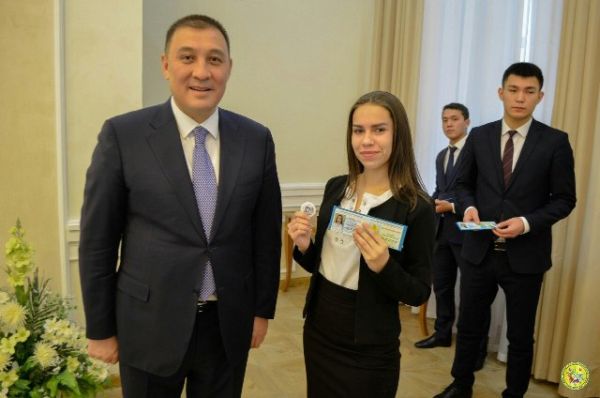 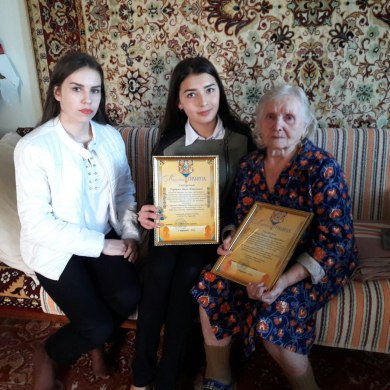 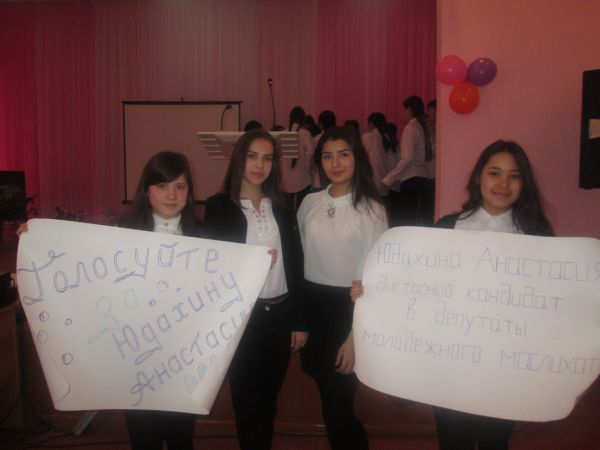 Проблемные моменты
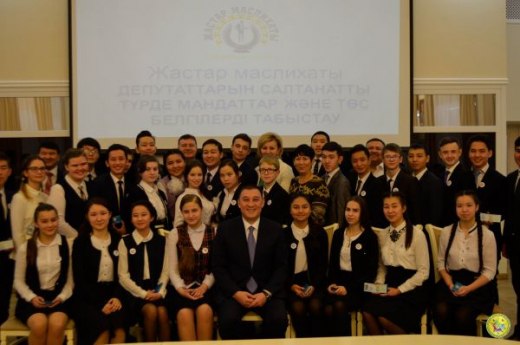 Трудности в реализации проекта состоят в разном уровне заинтересованности и инициативности учащихся, входящих в состав совета старшеклассников. Данные вопросы планируется решить путем введения дополнительных поощрений членам совета.
Проект «Родители и дети – жизнь в согласии»
ЗАДАЧИ
ЦЕЛЬ
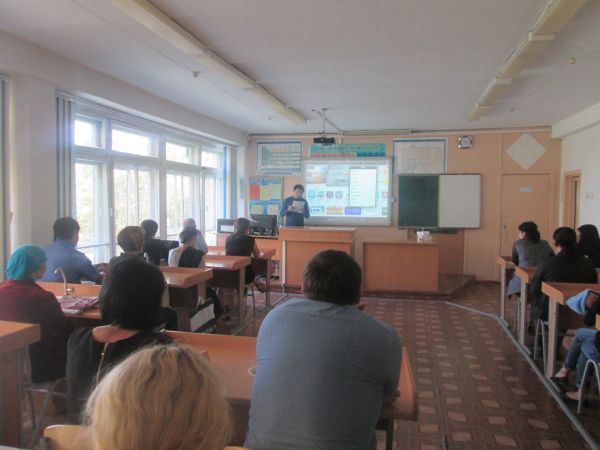 Повышение уровня психолого-педагогической компетентности родителей;
Развитие социально-личностной сферы школьников посредством совместной творческой деятельности родителей и детей;
Создание творческой атмосферы взаимопонимания, общности интересов, эмоциональной взаимоподдержки через подготовку, организацию и проведение различны мероприятий.
создать систему дружеских семейных  взаимоотношений, основанных на любви, доверии, взаимоуважении и взаимопонимании через систему тесного сотрудничества между учащимися, родителями и педагогами школы.
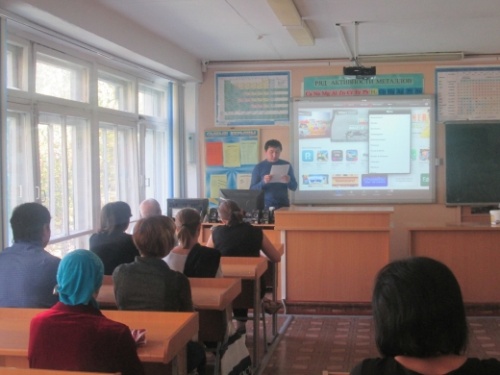 Проведение конференций и встреч с родительской общественностью.
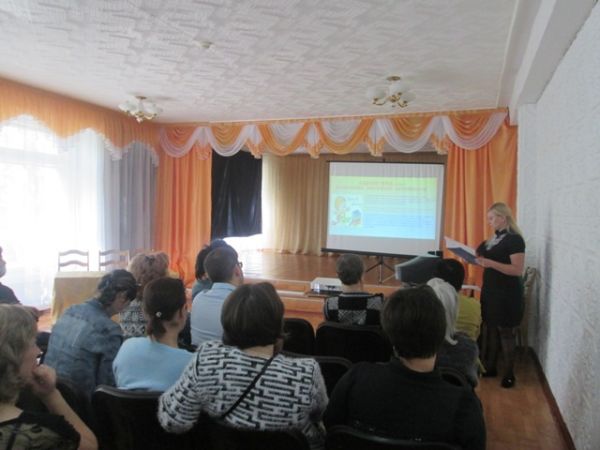 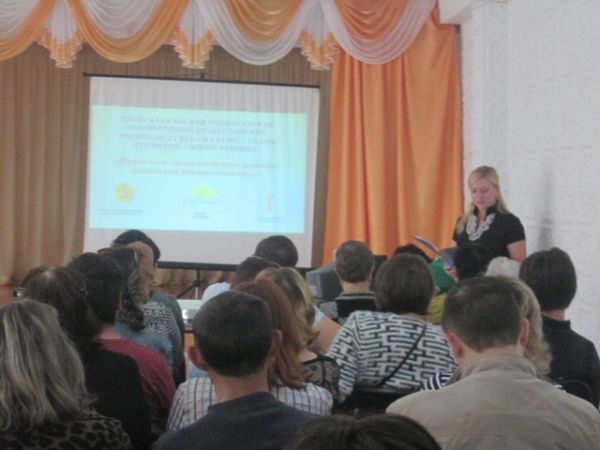 Проведение внеклассных мероприятий, посвященных Дню семьи и семейным праздникам с участием родителей.
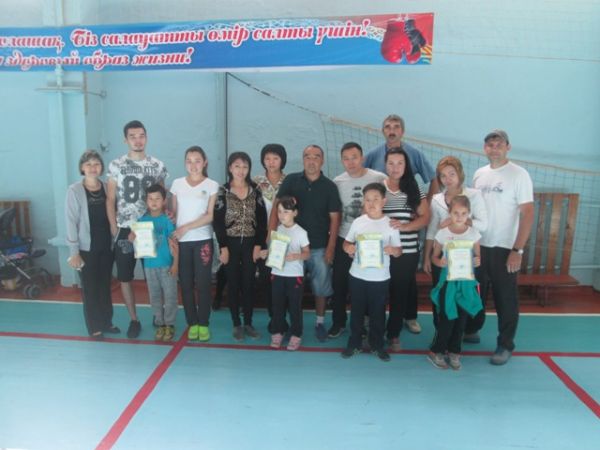 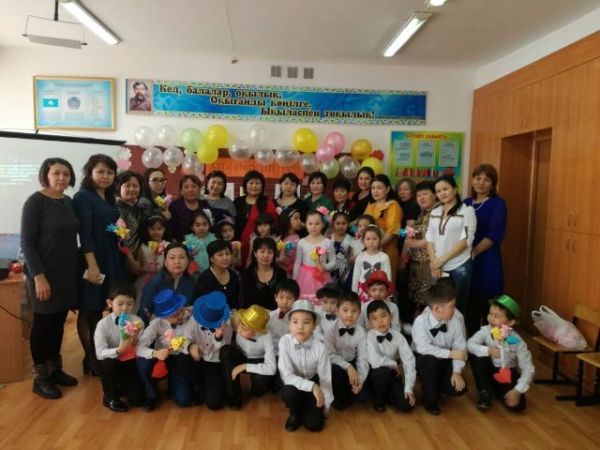 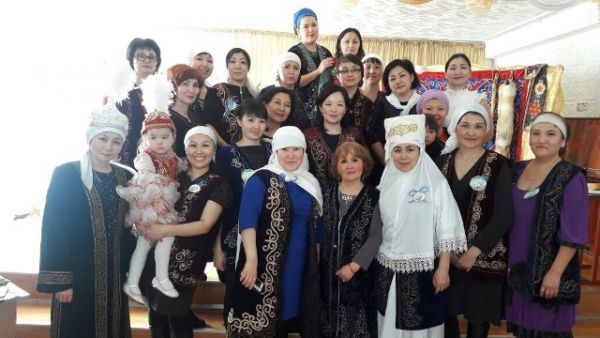 Проблемные моменты
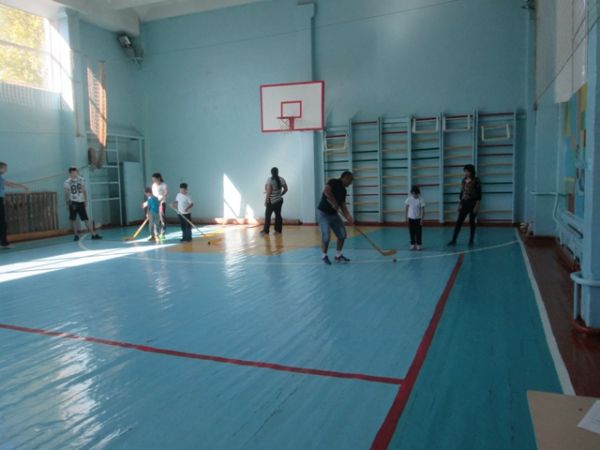 Основной проблемой в реализации данного проекта стала низкая вовлеченность родителей в воспитательные мероприятия школы, их высокая занятость и отсутствие свободного времени.
Проект «Самоменеджмент как путь к успеху в подготовке к ЕНТ и экзаменам»
Цель
Раскрыть  роль самоменеджмента  как путь к успеху в подготовке  старшеклассников к ЕНТ и экзаменам.
 
Задачи
Дать понятие самоменеджмента, инвентаризации временных затрат.
Научить проводить инвентаризацию своего времени, планировать свою деятельность.
Обучить технике самоменеджмента.
Ожидаемые результаты
Учащиеся  должны:
Планировать и эффективно использовать личное и учебное  время, наилучшим образом распределять нагрузку.
Избегать потери времени, выявлять его нецелевое и неэффективное использование, высвобождать дополнительные временные ресурсы.
Повысить мотивацию к учебе  и получать больше удовлетворения от нее.
Понять какие факторы стимулируют или ограничивают собственную работоспособность.
Устранять излишнее эмоциональное напряжение и стресс, связные с дефицитом времени.
Грамотно делегировать задачи и полномочия.
Определить свои долгосрочные и краткосрочные цели в различных областях деятельности.
Правильно распределять свои усилия между повседневными рутинными делами и долгосрочными задачами. Выделять из потока дел существенное, расставлять приоритеты. Определять очередность работ.
Диаграмма .   Планирование времени на один день учащимися 11 «а» класса СОШ № 74 до и после  обучения техники самоменеджмента
ВЫВОДЫ ПО РЕАЛИЗАЦИИ СРШ ЗА 2016-2017 УЧЕБНЫЙ ГОД
Все  педагоги школы знакомы и умеют применять на практике различные инновационные технологии
Существенно повысилась эффективность функционирования и развития школы, что позволило сформировать такие параметры, как вариативность, открытость, адаптивность, органично интегрирующие школу в социальную инфраструктуру города.
Стремление к самообразованию - осознание необходимости педагогами перехода на развивающие системы обучения. Возможность профессионального общения педагогов и обмена их опыта с коллегами.
Положительная динамика использования учителями в образовательной практике учебно-методических разработок и материалов, ориентированных на стандарты  нового поколения (тесты, дидактические материалы, контрольно – измерительный инструментарий);
Ориентация учителей на организацию здоровьесберегающей среды;
Приоритетные направления в работе на                2017-2018 учебный год
Обепечение профессионального развития педагогов через использование новых подходов к преподаванию и обучению.
Обеспечение равного доступа к качественному среднему образованию, формирование интеллектуально, физически, духовно развитого и успешного гражданина.
Формирование у школьников духовно-нравственных ценностей Общенациональной патриотической идеи «Мәңгілік Ел» и культуры здорового образа жизни
Приоритетные задачи на 2017-2018 учебный год
Второй этап (2017 - 2018 учебный год) – внедренческий: 
Реализация мероприятий плана действий Программы; 
текущий анализ промежуточных результатов.
Фестиваль педагогических идей «Шаги успеха»
Спасибо за внимание!